Правовое регулирование занятости и трудоустройства
Обществознание 11 класс
Бриченко Л.В., учитель высшей категории
ГБОУ СОШ №262




Санкт-Петербург
2013
Трудовые правоотношения
Труд – любая сознательная деятельность, направленная на создание каких-либо материальных или духовных ценностей

Конституция РФ закрепляет право на свободный труд: «Каждый имеет право свободно распоряжаться способностями к труду, выбирать род деятельности и профессию»
Трудовые правоотношения – это отношения между работником и работодателем, основанные на трудовом договоре и урегулированные нормами трудового права
Трудовое право
Конституция РФ
Трудовой кодекс РФ
ФЗ «О занятости населения»
ФЗ «О правах инвалидов»
ФЗ «Об охране труда»
Субъекты трудового права:работник
Работник – физическое лицо, которое обладает правом и возможностью трудиться по трудовому договору. В РФ граждане имеют право работать с 16 лет, а при наличии основного общего образования (9 классов) и с 15 лет. Трудовые отношения предполагают личное участие и длящийся характер.
С 14 лет можно работать с разрешения родителей в свободное от учебы время, но при условии, что работа легкая, не причинит вреда здоровью.
Особенности труда несовершеннолетних (ТК РФ ст.265-272)
Запрещено 
работать на тяжелых, вредных и опасных работах
работать на табачных и спиртовых производствах
трудиться  в игорном бизнесе, в ночное время
работать на подземных работах
направлять в служебные командировки
привлекать к сверхурочным работам и к работе в выходные и нерабочие дни
устанавливать испытательный срок
расторгать трудовой договор
Права и обязанности работника(ст. 21-22 ТК РФ)
Права
Обязанности
На безопасные условия труда и гигиену
На своевременную и полную выплату зарплаты
На защиту своих прав
На отдых
Добросовестное выполнение трудовых функций
Соблюдение трудовой дисциплины
Бережное отношение к имуществу предприятия
, выполнение норм труда
Нарушения и ответственность
Правонарушения
Ответственность
Опоздание, прогул
Порча имущества
Хищение
Дисциплинарная 
Материальная 
Уголовная
Субъекты трудового права:работодатель
Работодатель – физическое или юридическое лицо, вступившее в правоотношения с работником
Права и обязанности работодателя(ст.21-22 ТК РФ)
Права
Обязанности
Требовать от работника исполнения обязанностей
Поощрять работников
Отбирать персонал для работы
Привлекать к дисциплинарной и материальной ответственности
Соблюдение законов и норм трудового права
Справедливая оплата труда работников
Создание безопасных условий труда
[Speaker Notes: Права работодателя – зеркальное отражение обязанностей работника. Работодатель имеет право проводить отбор персонала путем собеседования, конкурсов, тестирования, испытательного срока.]
Оформление трудовых правоотношений (ст. 57, 65 ТК РФ)
Документы  для оформления трудового договора
Паспорт
Трудовая книжка
Военный билет
Документ об образовании (квалификации)
Страховое свидетельство (СНИЛС)
ИНН (идентификационный налоговый номер)
Заявление
Личная карточка
Приказ 
Запись в трудовую книжку
Трудовой договор ст.65 ТК РФ
Заключается в письменном виде
Составляется в двух экземплярах
Содержит указание на место работы, характер и оплату труда, время работы
Срок (определенный, неопределенный - бессрочный)
Испытательный срок (не более трех месяцев – для работников и не более шести месяцев – для руководителей и заместителей), кроме несовершеннолетних
Льготные условия (для несовершеннолетних – сокращенный рабочий день, отпуск 31 день в удобное время, дополнительный оплачиваемый учебный отпуск)
Расторжение трудового договора
По собственному желанию
Предупредить за две недели работодателя
Отозвать заявление до срока
По инициативе работника
(ст. 80 ТК РФ)
По инициативе работодателя (ст. 81 ТК РФ)
Нарушение дисциплины
Прогул 
Алкогольное, токсическое или наркотическое опьянение
Нарушение требований по охране труда
Запись об увольнении и его причинах вносится в трудовую книжку
Занятость
Деятельность , связанная с удовлетворением потребностей, не противоречащая законодательству, приносящая заработок, тудовой доход
Занятые – это
Работники по трудовому договору (контракту)
Работники по гражданско-правовому договору
Учащиеся и студенты
Предприниматели 
Военнослужащие и проходящие альтернативную службу
Служащие органов внутренних дел
[Speaker Notes: Незанятость граждан не может быть основанием для привлечения их к административной или иной ответственности.]
Социальное обеспечение
Форма распределения материальных благ с учетом незащищенных слоев населения:
Стариков
Больных 
Детей 
Иждивенцев 
Инвалидов 
Безработных 
Потерявших кормильца
Пенсионное обеспечение
Работники вредных и опасных производств
Работающие в неблагоприятных климатических условиях (космос, Крайний Север)
Военнослужащие
Госслужащие
Учителя
Пенсия по старости
Пенсия по выслуге лет
Женщины с 55 лет
Мужчины с 60 лет при наличии трудового стажа
Пенсия по инвалидности
Пенсия по потере кормильца
Социальные пособия
По временной нетрудоспособности (больничный лист)
По беременности и родам
По уходу за ребенком
По безработице
Профессинальное образование
Формы  обучения
Очная
Заочная 
Очно-заочная
Вечерняя
Экстернат 
Дистанционная
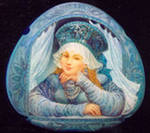 Чтобы получилось «5» надо 85%;на «4» – 75%;«3» - не меньше 40%,всем удачи и пока!
Вот и сказочке конец, а кто слушал – молодец!
Тематический тест
Критерий  оценки– коэффициент усвоения
Вопрос 1
К правам работника относят
Добросовестное выполнение обязанностей
Соблюдение трудовой дисциплины
Выполнение установленных производственных норм
Заключение трудового договора с работодателем
[Speaker Notes: Ответ: 4]
Вопрос 2
К обязанностям работника относят
Своевременное получение зарплаты
Бережное отношение к имуществу предприятия
Участие в управлении предприятием
Вступление в профсоюзную организацию
[Speaker Notes: Ответ: 2]
Вопрос 3
Согласно ТК РФ, физическое или юридическое лицо, вступившее в трудовые правоотношения  с работником, называют
Управляющим
Директором
Владельцем
Работодателем
[Speaker Notes: Ответ: 4]
Вопрос 4
Укажите ситуацию, в которой администрация предприятия осуществила незаконное увольнение работника
Работник был уволен за систематическое  неисполнение правил трудового распорядка
Работник, оформивший больничный лист и не вышедший на работу, был уволен по статье за прогул
Работник был уволен в связи с истечением срока трудового договора и решением администрации его не продлевать
Работник был уволен по сокращению штата в связи с реорганизацией предприятия
[Speaker Notes: Ответ: 2]